Chapter 1: Consumers Rules
Sarah M
Anggraini f
Madinna r
What is Consumer Behaviour?
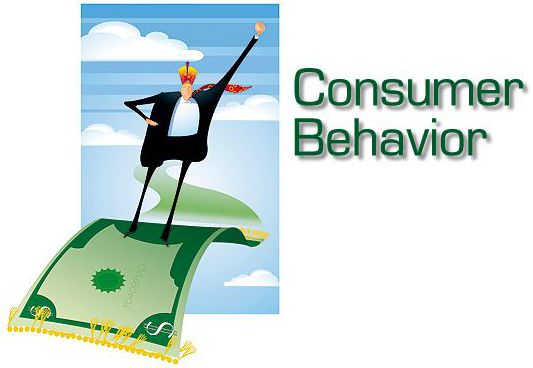 Konsumen: individu atau kelompok yang menggunakan barang atau jasa.
Prilaku konsumen ( consumer behaviour)  studi tentang proses yang berhubungan dengan seseorang atau kelompok yang memilih, membeli, menggunakan atau menghentikan pemakaian suatu produk, jasa, pengalaman atau ide serta mengevaluasinya untuk memenuhi kebutuhan dan keinginannya.
Consumers Are Actor on the  Marketplace Stage
Consumer behaviour  =  action in play
Consumer Behaviour is a process
 
Tahap   1. sebelum pembelian
		2. pembelian
		3. setelah pembelian
Consumer Behaviour Involves Many Different Actors
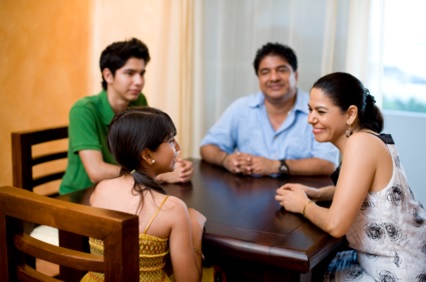 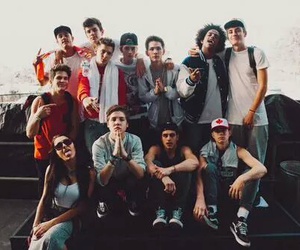 CONSUMERS’ IMPACT ON MARKETING STRATEGY
Segmenting Consumers
 The process of market segmentation identifies groups of consumers who are similiar to one another in one more ways, and then devises marketing strategies that appeal to one or more groups.
 Building loyalty to a brand is a very smart marketing strategy, so sometimes companies define market segments by identifying their most faithful customers or heavy users. 
 Demographics  are statistics that measure observable aspects of a population, such as birth rate, age distribution, and income.
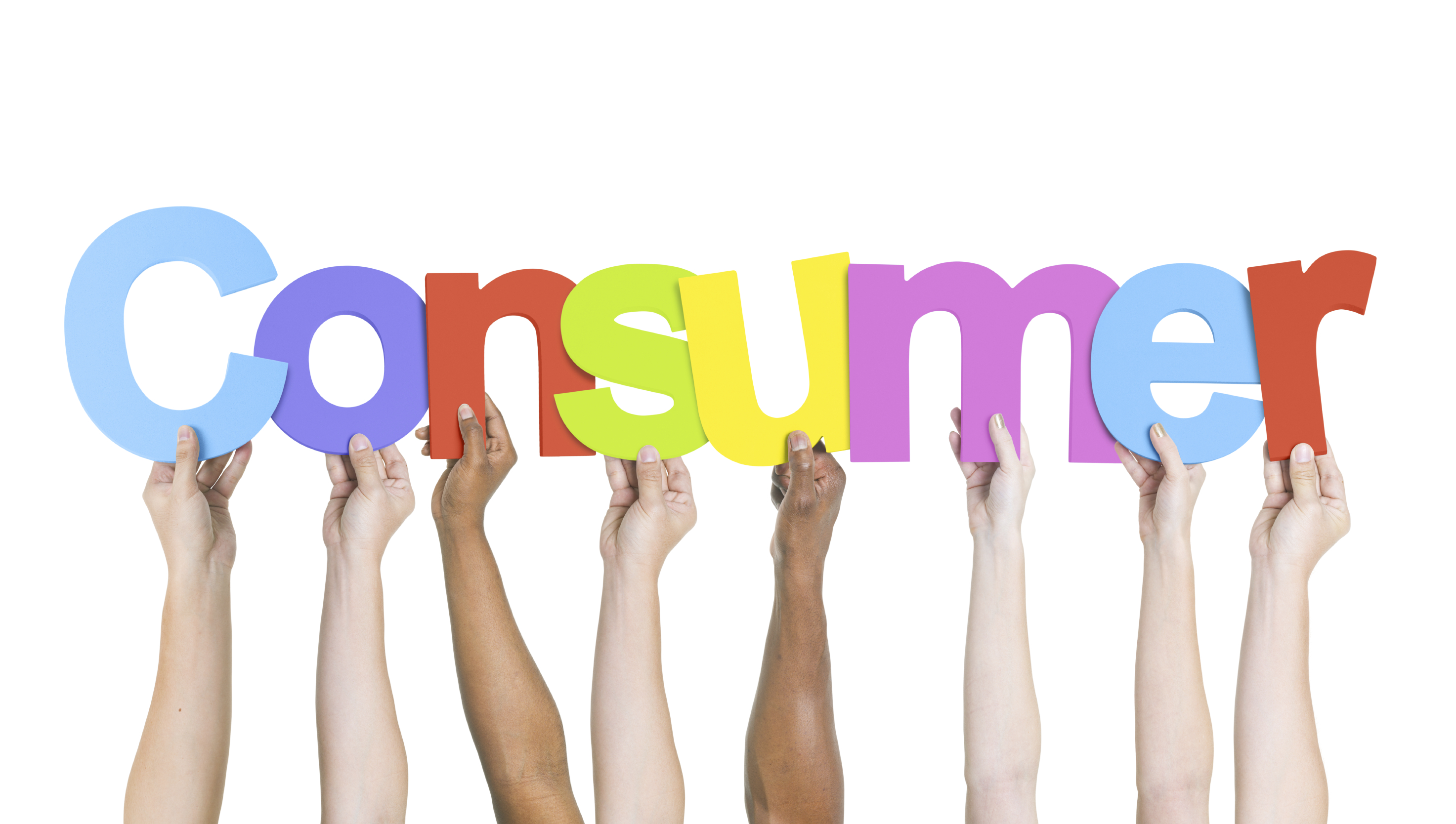 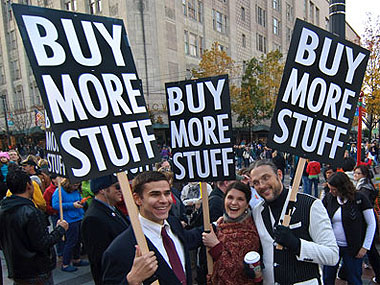 CONSUMERS’ IMPACT ON MARKETING STRATEGY
AGE
GENDER
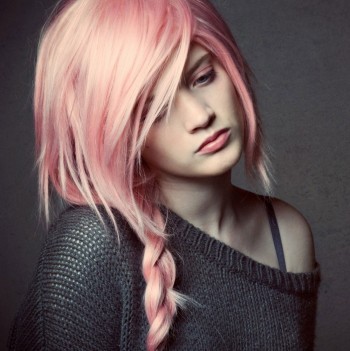 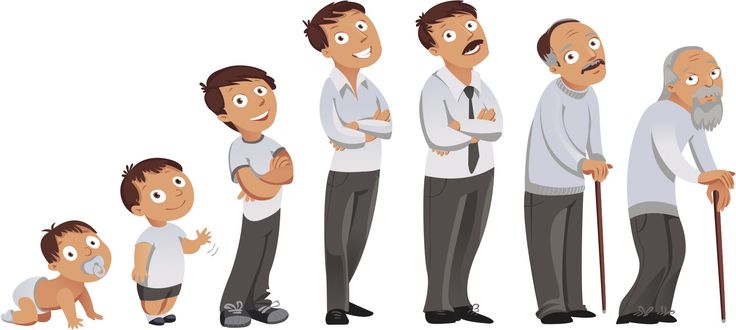 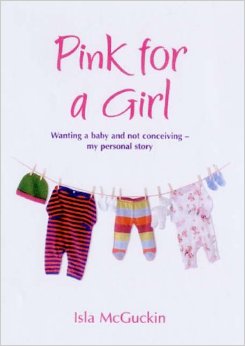 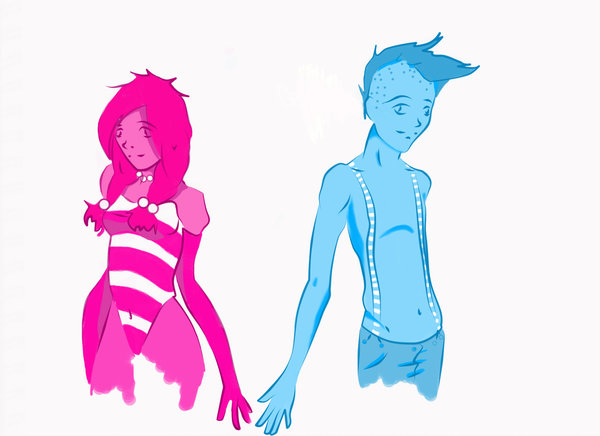 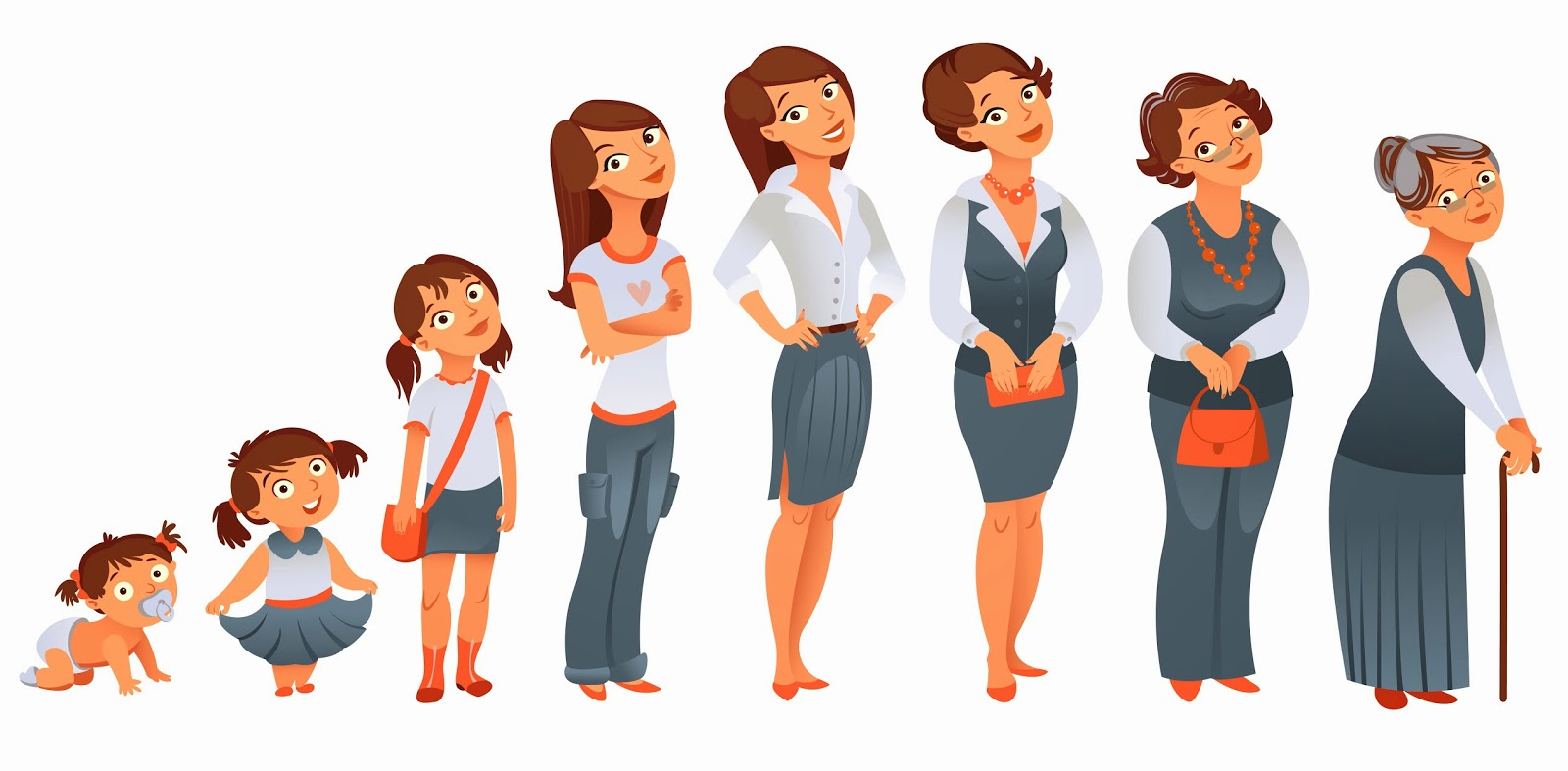 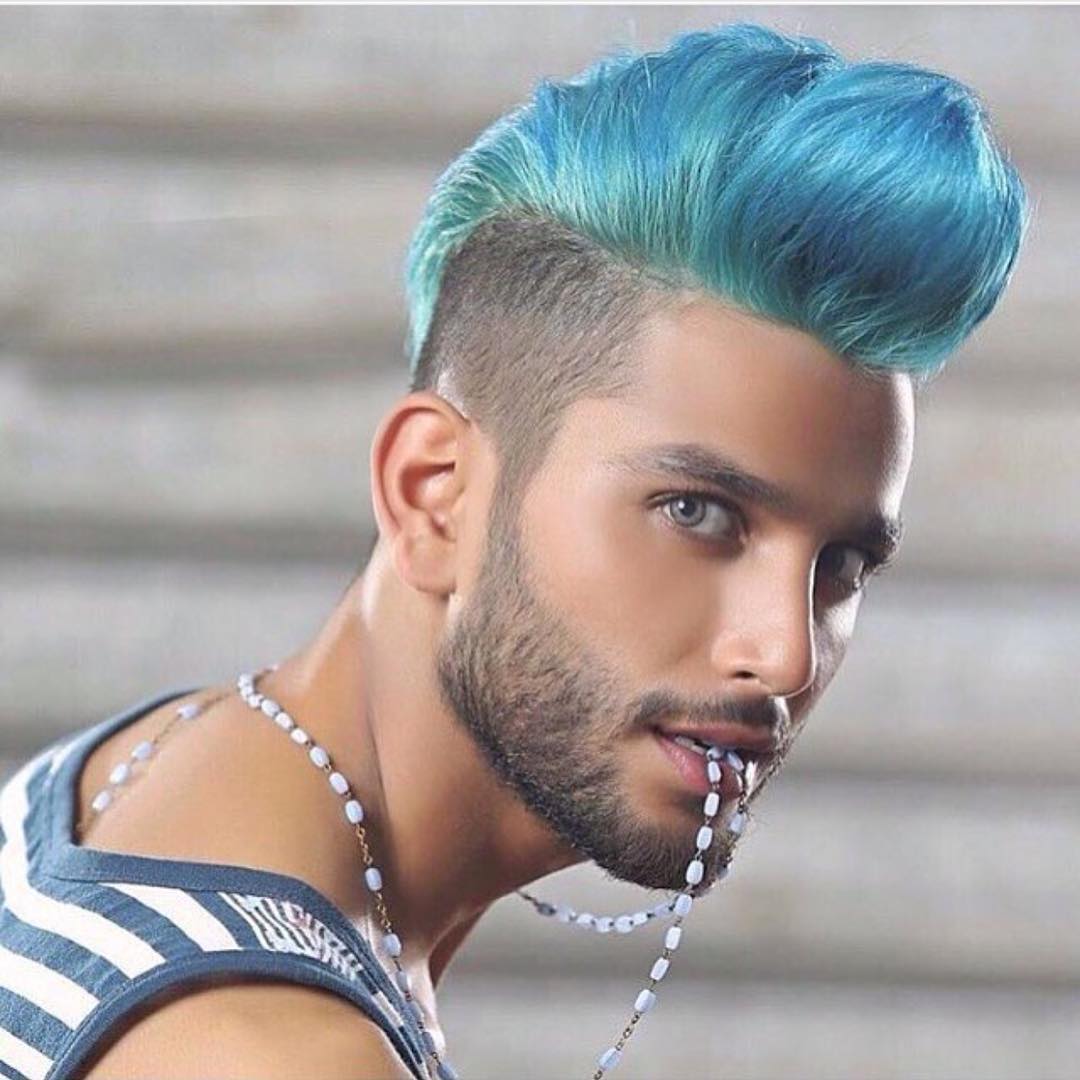 CONSUMERS’ IMPACT ON MARKETING STRATEGY
SOCIAL Class
Race and ethnicity 
Lifestyle
Geography
Family structure
Relationship Marketing: Building Bonds With Consumers
Relationship Marketing
 Database Marketing
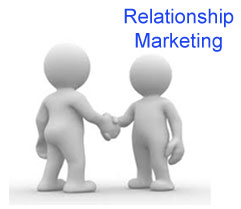 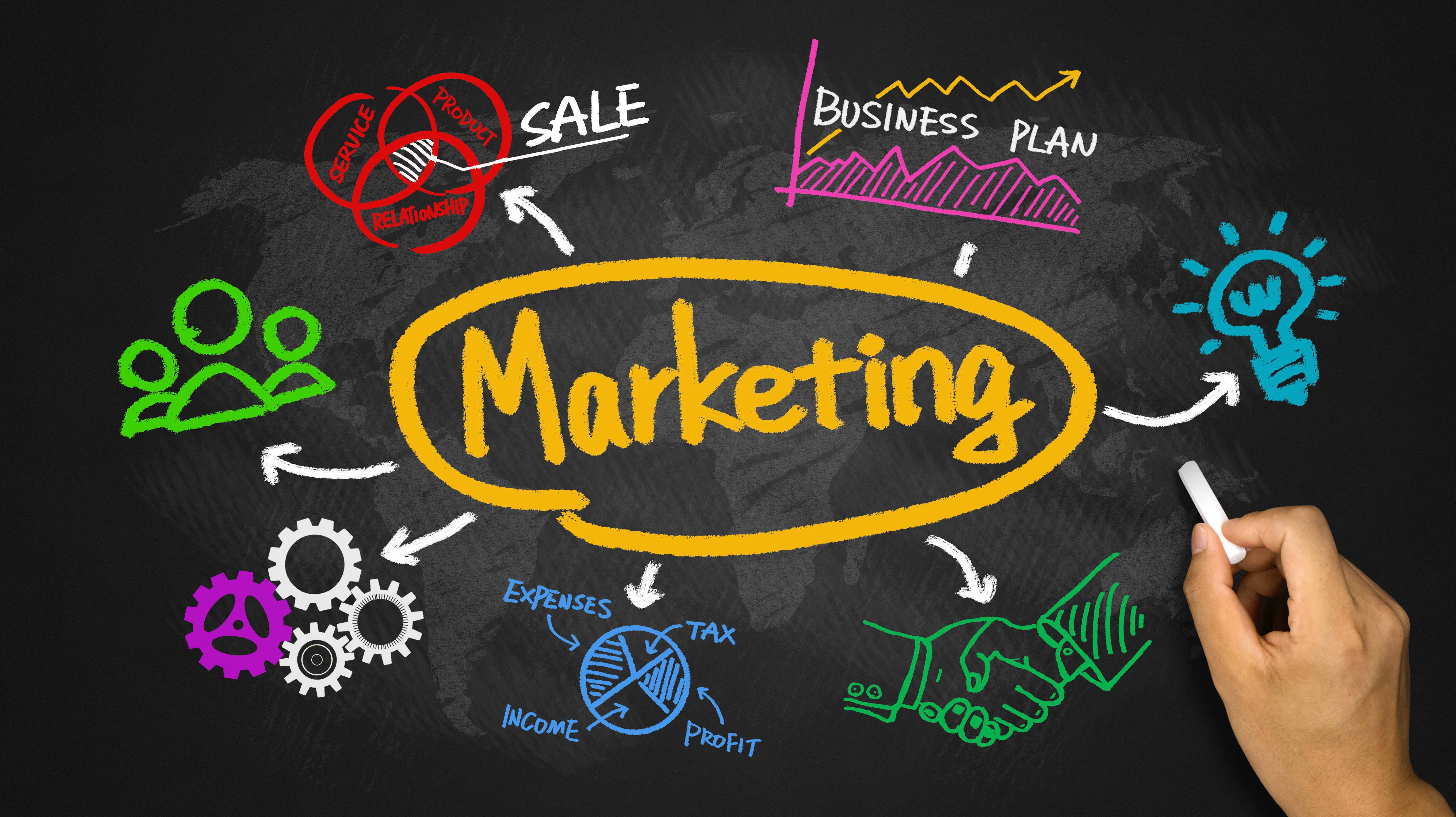 MARKETING’S IMPACT ON CONSUMERS
Popular culture

The Meaning of Consumption
 Self-concept attachment
 Nostalgic attachment 
 Interdependence 
 Love
MARKETING’S IMPACT ON CONSUMERS
The analysis identified four distinct types of consumption activities:
 Consuming as experience 
 Consuming as integration 
 Consuming as classification
 Consuming as play
The global consumer
 Global consumer culture
 Virtual consumption 
 It’s not about businesses selling to consumers (B2C e-commerce). The cyber space explosion has created a revolution in consumer-to-consumer activity (C2C e-commerce)
 Blurred Boundaries: Marketing and Reality
Marketing Ethcis and Public Policy
Business Ethics



Perusahaan yang baik = perusahaan yang beretika

Etika perusahaan  berbeda di setiap perusahaan didunia
Etika dalam perusahaan: aturan prilaku yang memandu mengenai tindakan di dalam pasar -  standart penilaian baik atau buruknya suatu hal.
Needs and wants: Do marketers manipulate consumers?
- Welcome to Consumerspace

- Do market creat artificial needs?

-Are advertising and marketing necessary? 

-  Do marketers promise miracles?
Consumer Activism
Public policy and consumerism
Aktivisme konsumen  keyakinan bahwa konsumen dapat dan harus menggunakan kekuatan pasar mereka untuk meningkatkan tidak hanya kualitas produk tetapi juga kondisi dimana mereka dibuat didistribusikan, diiklankan dan dijual. 


Culture Jamming  lebih memfokuskan diri pada sikap anti- advertising dan subvertising.
	              para jammer menganggap perlu sebuah perlawanan terhadap dominasi perusahaan- perusahaan besar dan negara- negara yang agenda kenegaraanya berhubungan dengan perusahaan tsb.
Konsumerisme : paham yang menjadikan sseorang atau kelompok menggunakan barang hasil produksi secara berlebihan dan terus-menerus
Setiap negara memiliki kebijakan publik masing- masing.
Consumerism and Consumer Research
Konsumerisme  suatu paham yang berubah menjadi suatu gerakan karena adanya perlakuan produsen yang merugikan konsumen. 
 gerakan yang menyangkut individu, perusahaan, pemerintah dan organisasi- organisasi independen yang berhubungan dengan hak konsumen dipasar.
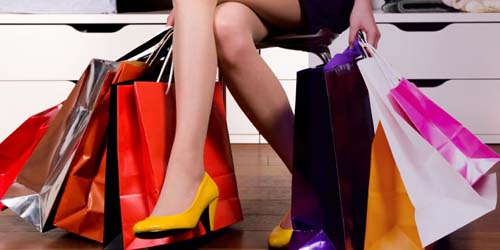 THE DARK SIDE OF CONSUMER BEHAVIOUR
Consumer Terrorism
Addivtive Consumption
Compulsive Consumption
Consumed Consumer
Illegal or Immoral activities: 
	- Consumer Theft
	- Anticonsumption
CONSUMER BEHAVIOUR AS A FIELD OF STUDY
Interdisciplinary Influences on the Study of Consumer Behaviour
The Issue of Strategic Focus
The Issue of Two Perspective on Consumer Research
Interdisciplinary Influences
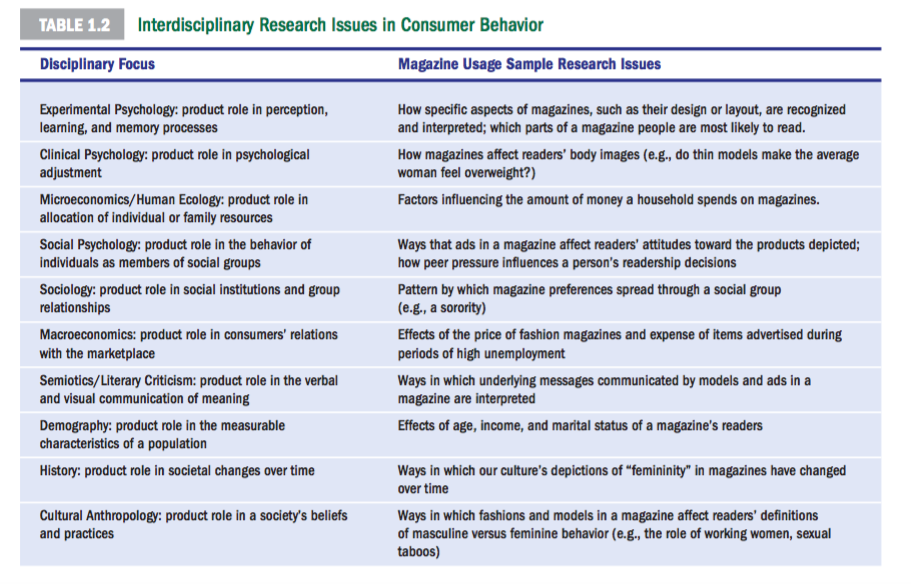 Page 28
The Issue of Strategic Focus
	Peneliti berpendapat bahwa consumer behaviour tidak harus memiliki fokus strategis sama sekali; lapangan seharusnya tidak menjadi "handmaiden to business.” 
Harusnya fokus pada pemahaman konsumsi daripada pemasar menerapkan pengetahuan ini untuk membuat keuntungan.
The Issue of Two Perspectives on Consumer Researchers
Pastiche
The Wheel of Consumer Behaviour
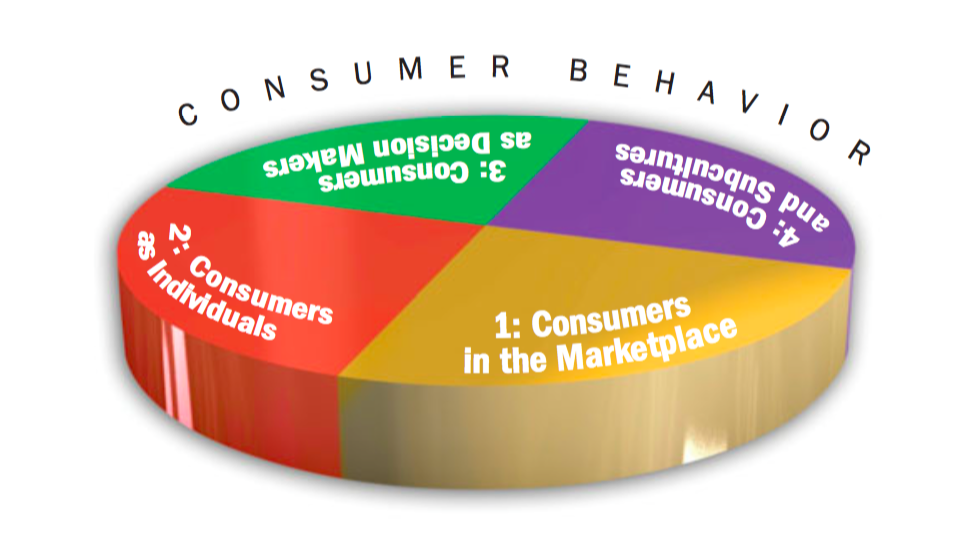 Page 31
TERIMA KASIH